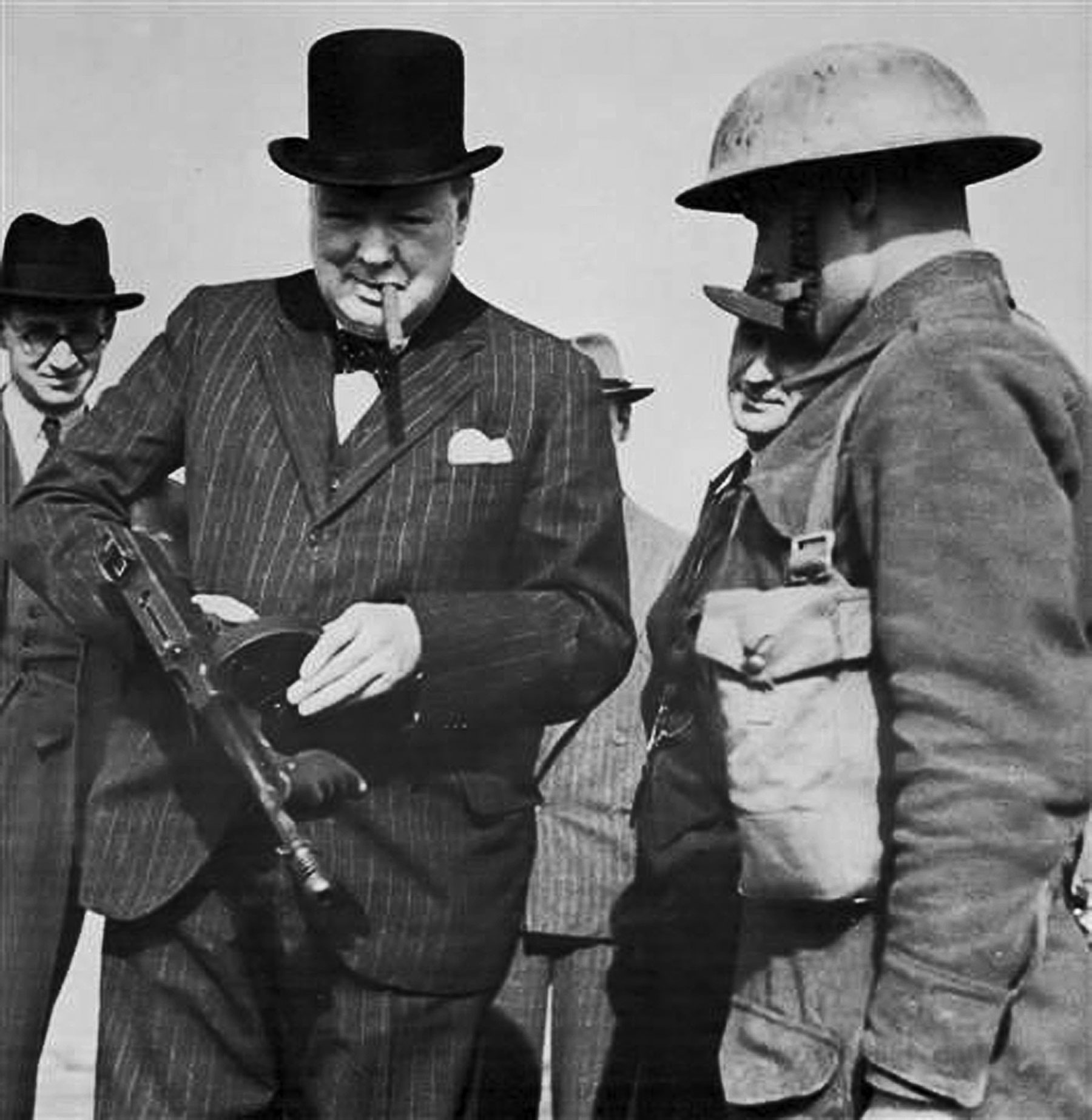 Як Черчілль кардинально змінив курс британії у другій світовій і вплинув на її результат?
Автор Жук Давид
Раннє політичне становище черчилля
Важливе уточнення до презентації!!!На момент ХХ ст. в парламенті Британії існували 3 партії- Консервативна партія(Торі) - права- Ліберальна партія - помірна- Лейбористська партія - ліва
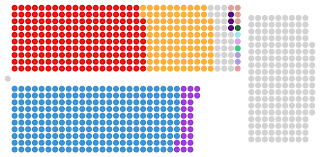 Воєнні поразки черчилля
Осада Антверпена (1914)
Дарданелльська Операція (1915-1916)
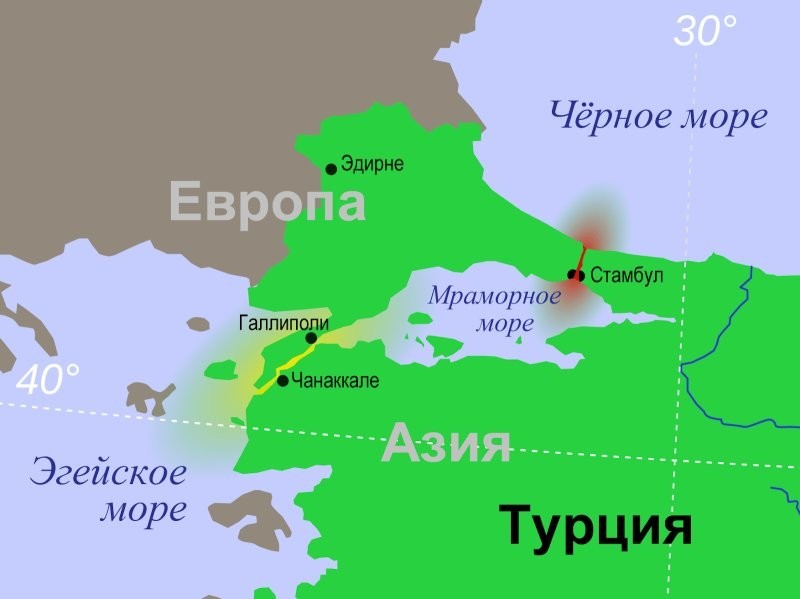 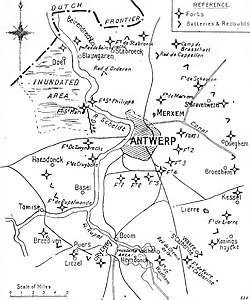 Британія у 1940 році.
Німеччина у 1940 після капітуляції Франції
Тодішній Прем’єр Британії Невілл Чемберлейн
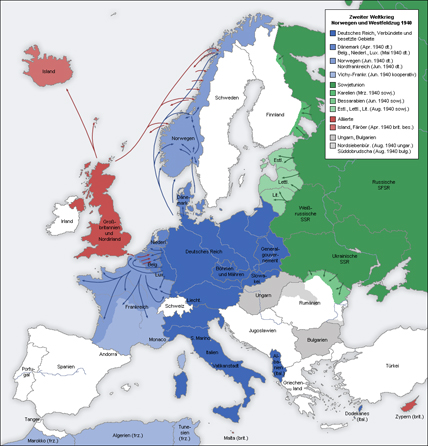 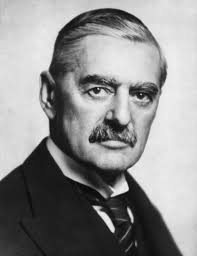 Становлення Черчилля
Сам Уінстон Черчилль
Головний суперник Черчилля на той момент – Лорд Галіфакс
Світ без Черчилля
Концепція альтернативної історії «Новий Порядок»  – світ, де Гітлер переміг у Другій Світовій війни(мапа на фото). Ймовірний сценарій того, що могло статися із Європою при таких умовах.
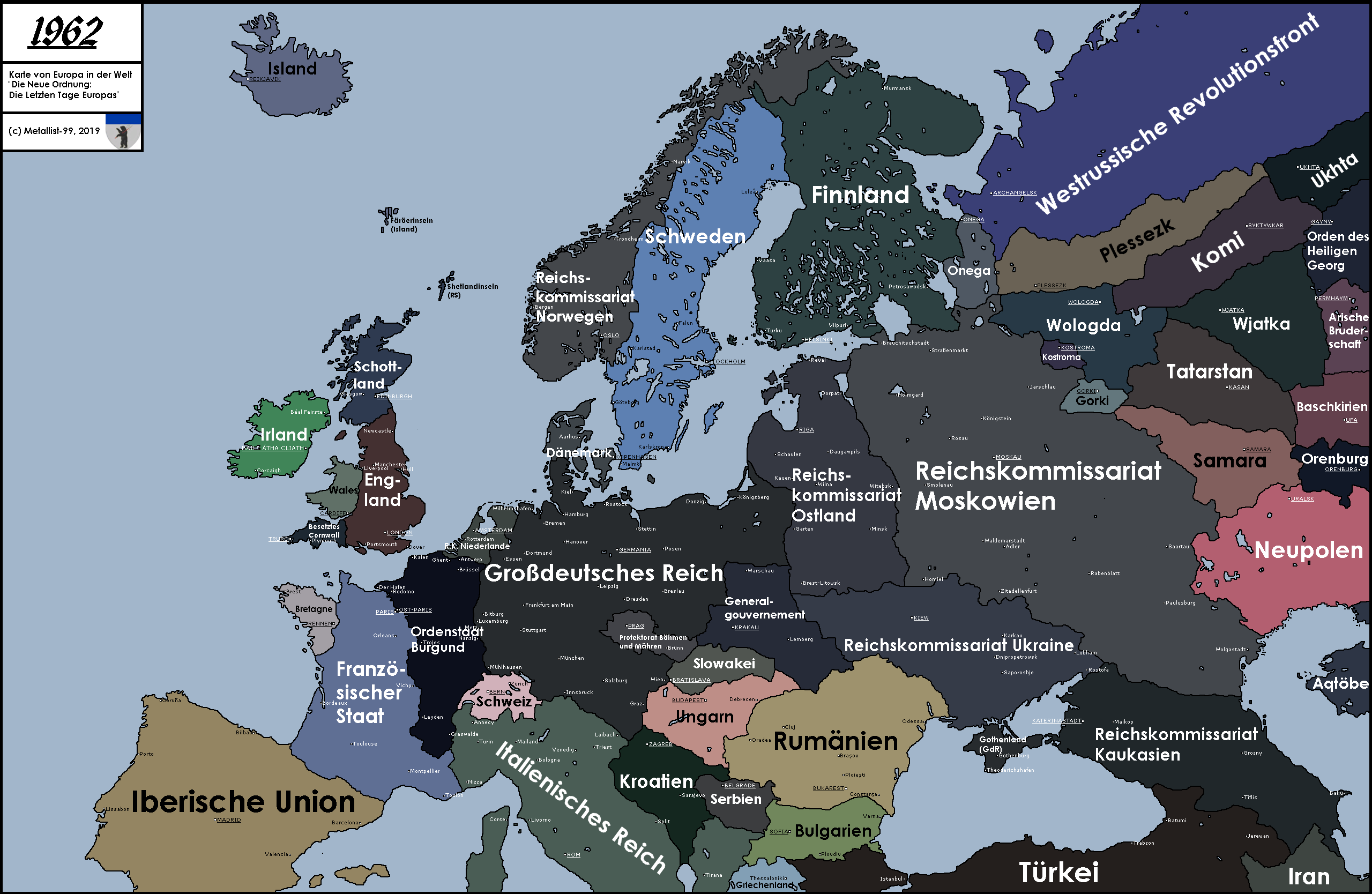